ファクス番号　223-3573
仙台市役所　障害企画課　企画係行
※電話、ＦＡＸ、Ｅメール、電子申請のいずれかでお申込ください。
※Ｅメール本文に申請書の項目を入力いただく形でも受け付けます。
※定員に達してしまい、ご参加いただけない場合にのみ、
　８月１日（金）までに障害企画課からご連絡させていただきます。
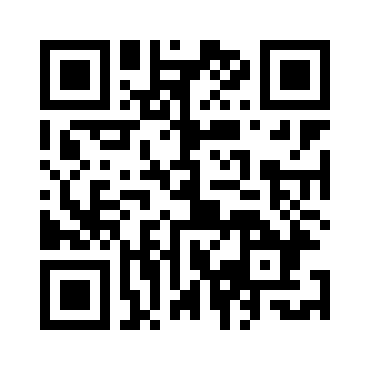 【申込先・問合先】
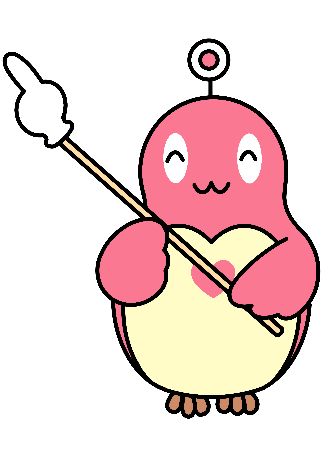 仙台市役所　障害企画課　企画係
〒980-8671　仙台市青葉区国分町3-7-1
電話：022-214-8163　ファクス：022-223-3573
Ｅメール：fuk005330@city.sendai.jp
▲電子申請はこちらの
　二次元コードから
（令和７年７月６日
　午前9時より開始）